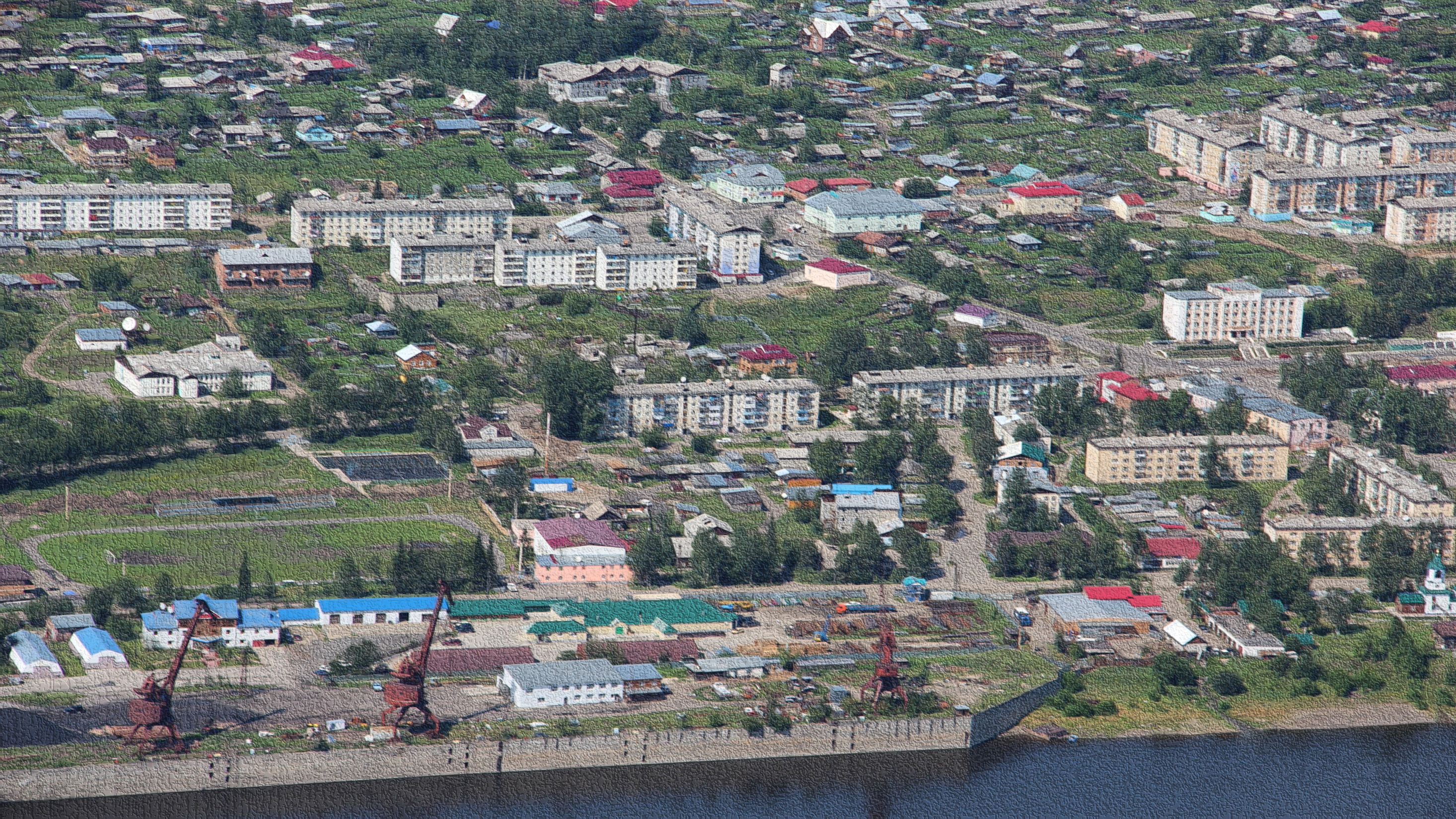 Исполнение бюджета Бодайбинского муниципального образования за 2017 год
В соответствии с Бюджетным кодексом Российской Федерации бюджетом является форма образования и расходования денежных средств, предназначенных для финансового обеспечения задач и функций государства и местного самоуправления. 
Бюджет состоит из трех основных частей: доходов, расходов и источников финансирования дефицита бюджета. 
Под доходами бюджета понимаются денежные средств, поступающие в бюджет в безвозмездном и безвозвратном порядке в соответствии с законодательством Российской Федерации. 
В соответствии с Бюджетным кодексом Российской Федерации доходы бюджета образуются за счет налоговых и неналоговых доходов, а также за счет безвозмездных поступлений. 
Расходы бюджета - это выплачиваемые из бюджета денежные средства, которые направляются на финансовое обеспечение задач и функций государственной власти и местного самоуправления. 
Дефицит бюджета - превышение расходов бюджета над его доходами.
Демографическая ситуация, трудовые ресурсы, уровень жизни
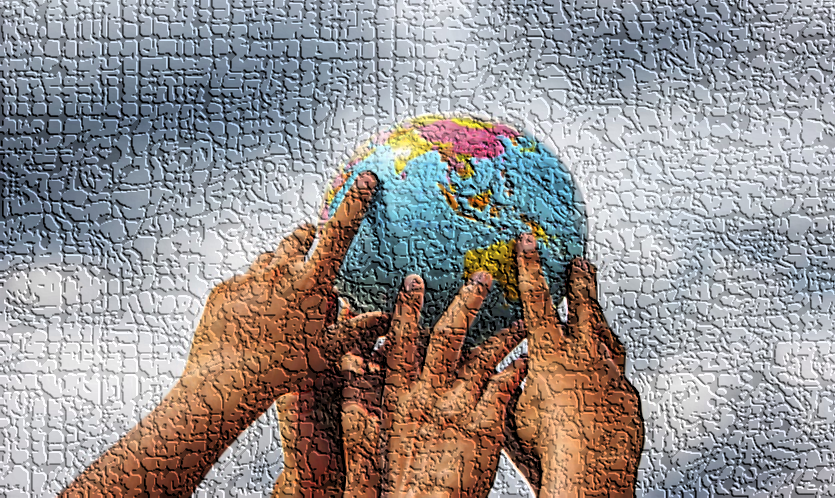 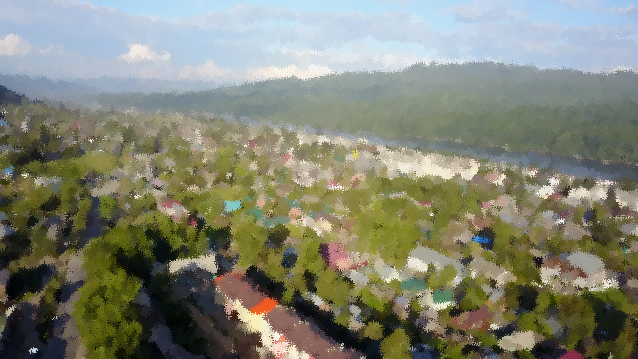 Основные параметры бюджета   в динамике за трехлетний период
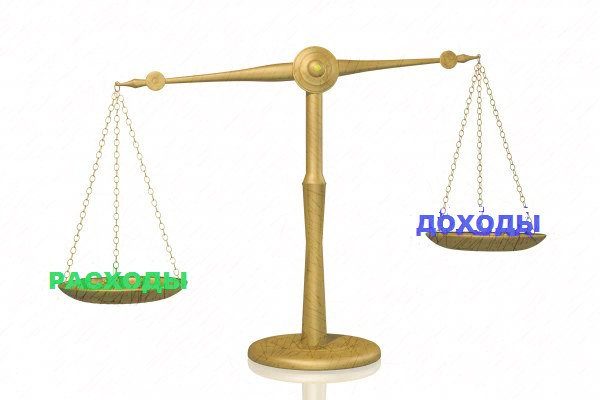 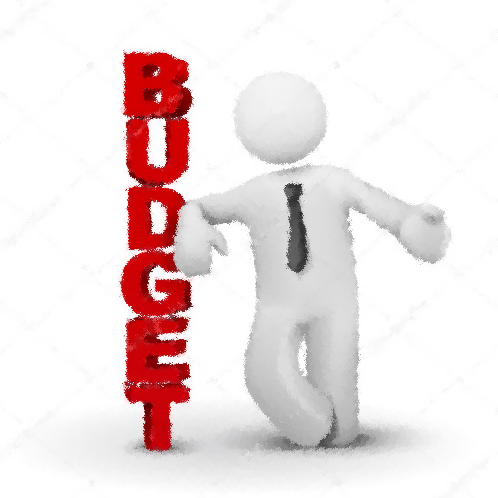 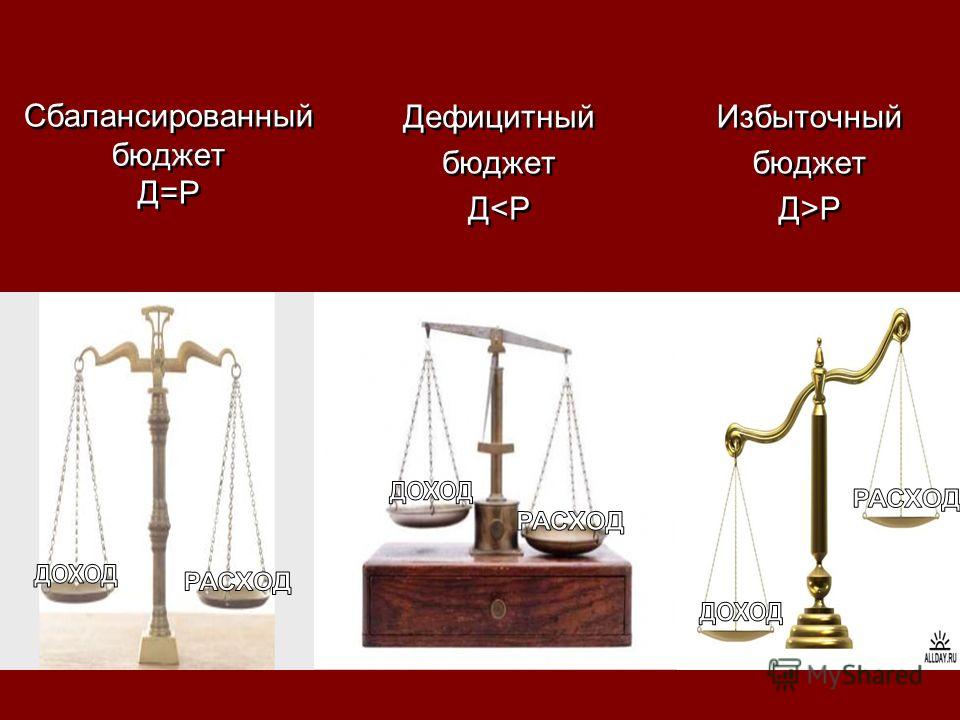 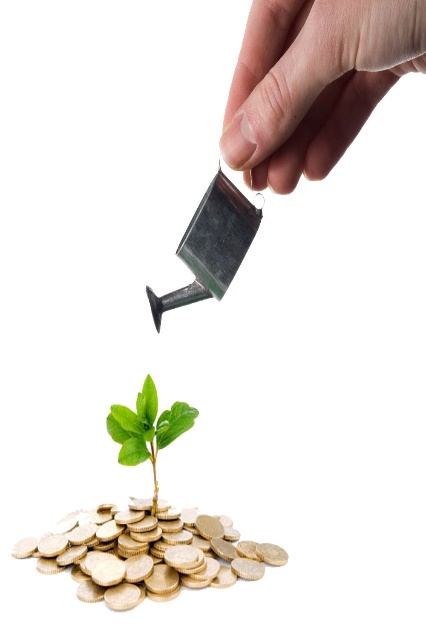 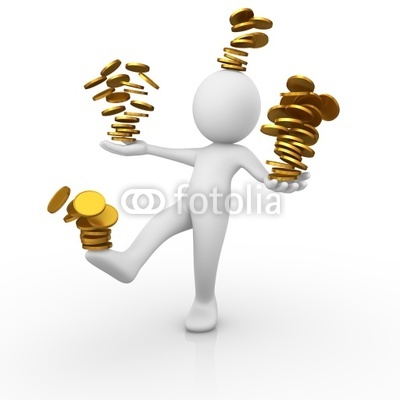 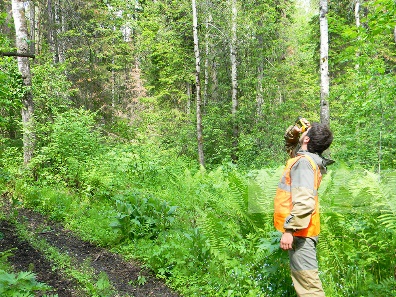 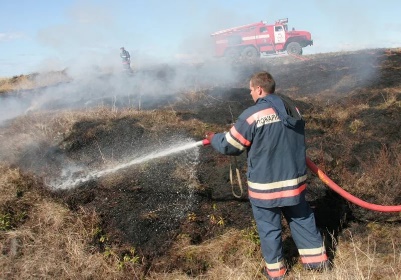 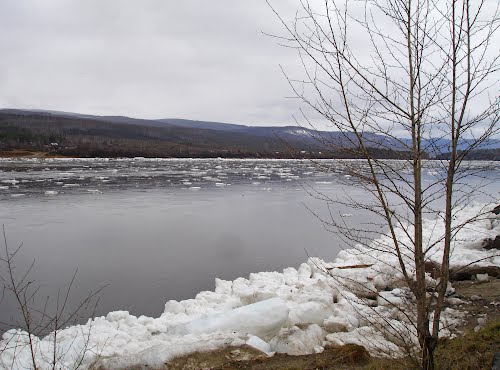 В структуре расходов бюджета жилищно-коммунальное хозяйство имеет наибольший удельный вес – 75% от общей суммы исполнения бюджета по расходам.
Жилищно-коммунальное хозяйство включает в себя расходы на содержание жилищного, коммунального хозяйства. А также на Благоустройство города
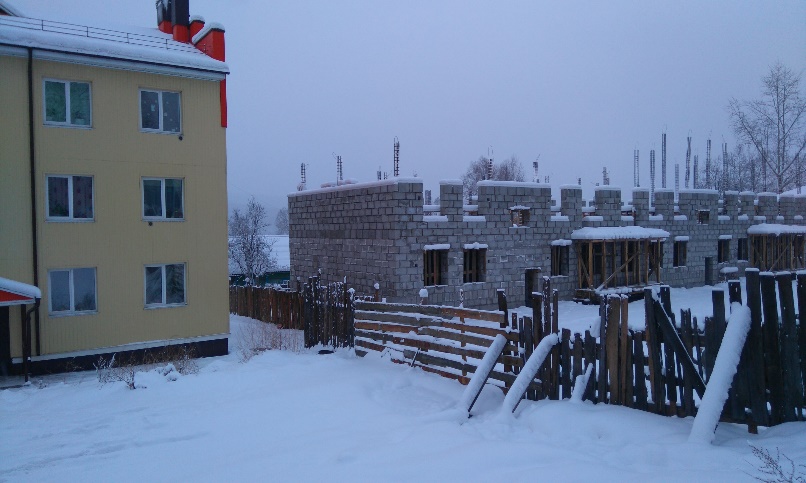 Начиная с 2014 года на территории Бодайбинского муниципального образования реализовывалась государственная программа Иркутской области «Доступное жилье» в рамках которой из ветхого и аварийного жилищного фонда было переселено 526 семей.
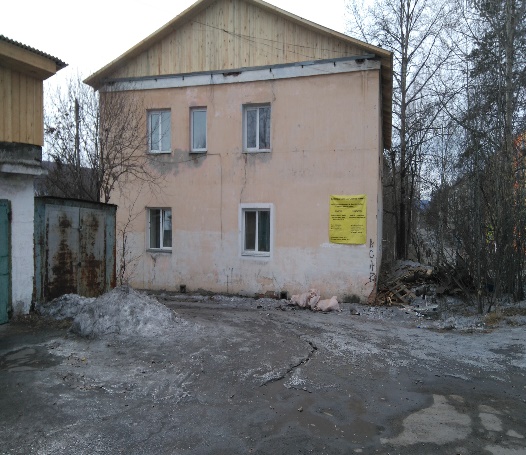 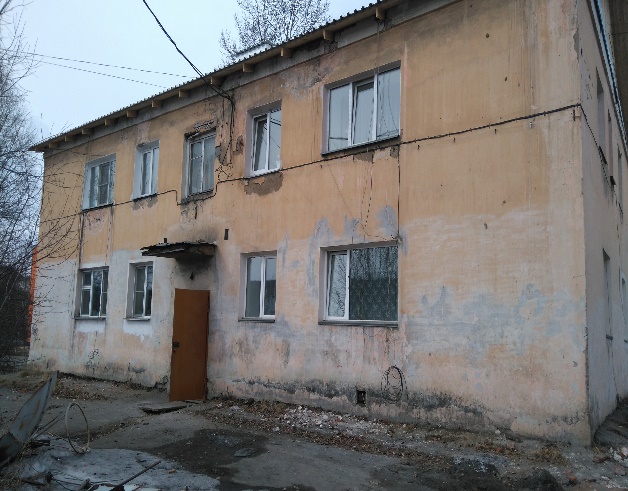 Всего  за весь период реализации на переселение граждан из ветхого и аварийного фонда израсходовано  701 130,3  тыс. руб.
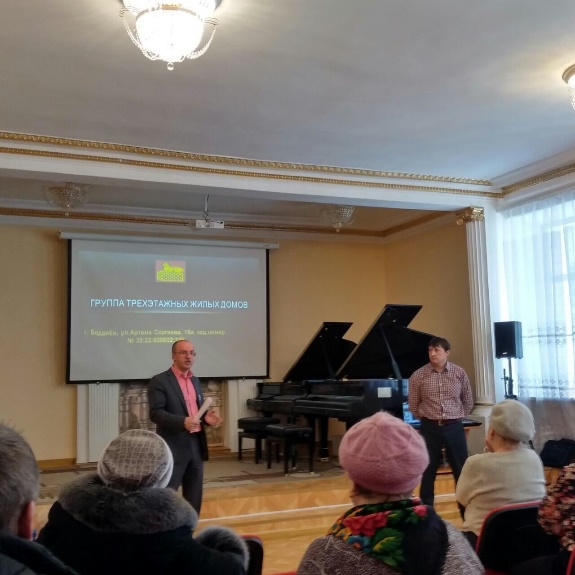 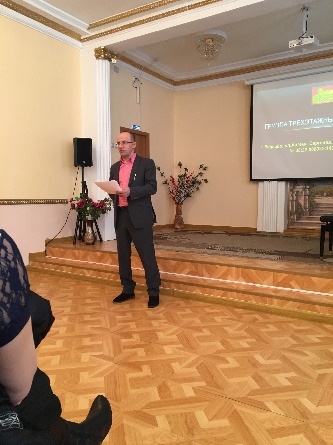 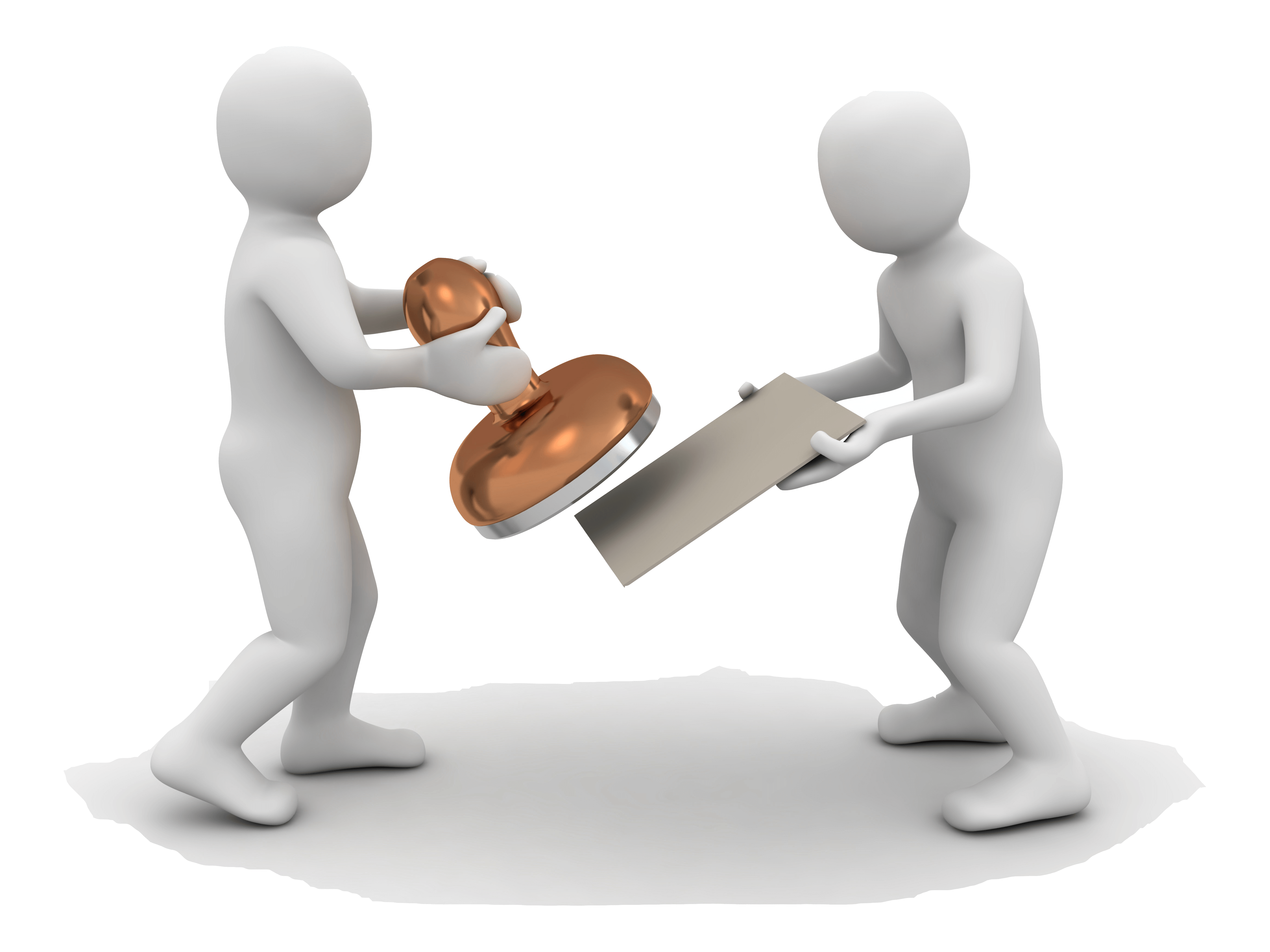 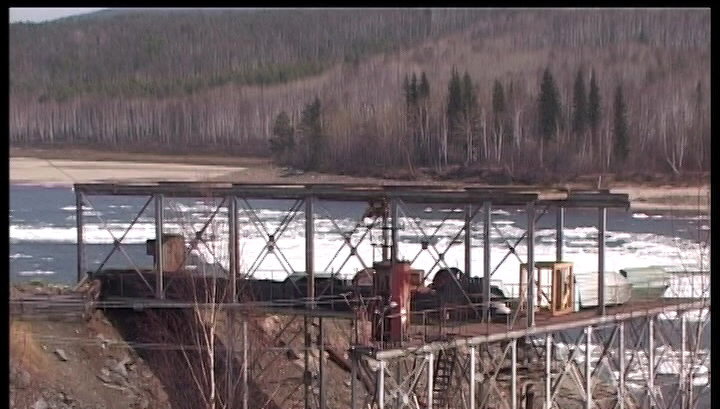 Содержание коммунального хозяйства включает в себя ремонт и модернизацию  котельных, капитальные вложения в рамках инвестиционного проекта «Предварительная очистка речной воды перед станцией водоподготовки в г. Бодайбо»
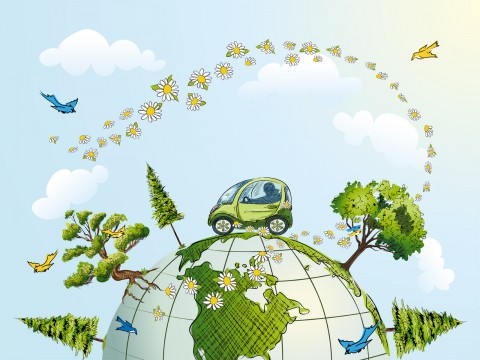 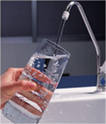 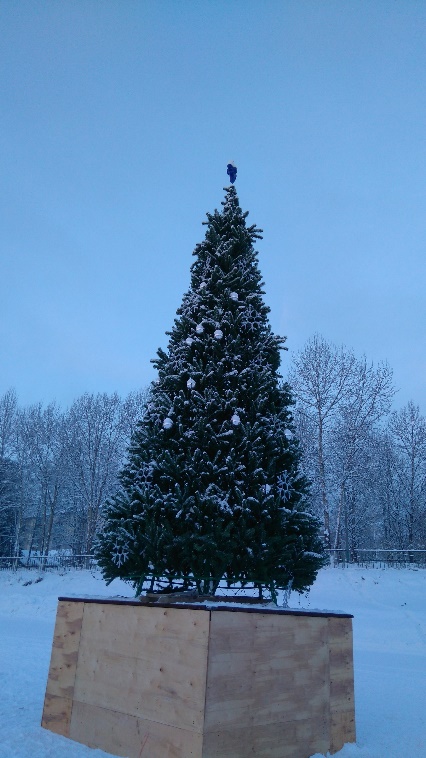 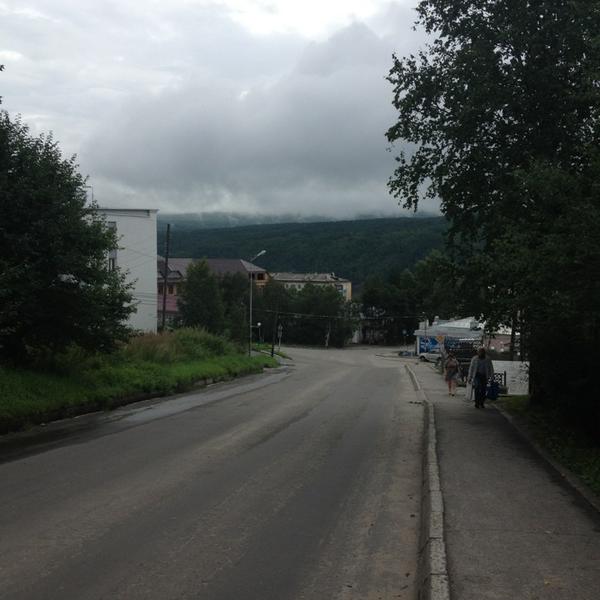 Благоустройство города включает в себя следующие расходы:
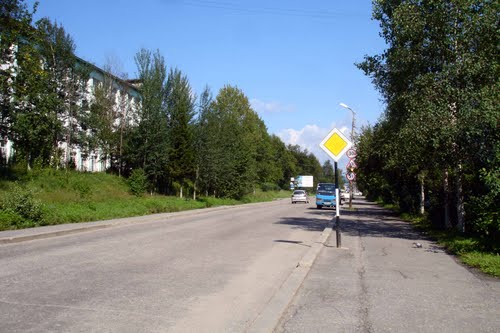 На благоустройство города в 2017 году израсходовано 11 832,2 тыс. руб.
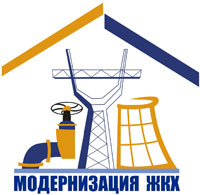 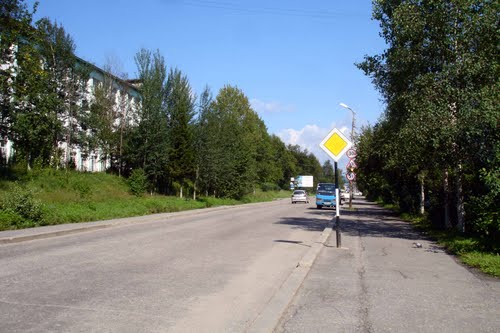 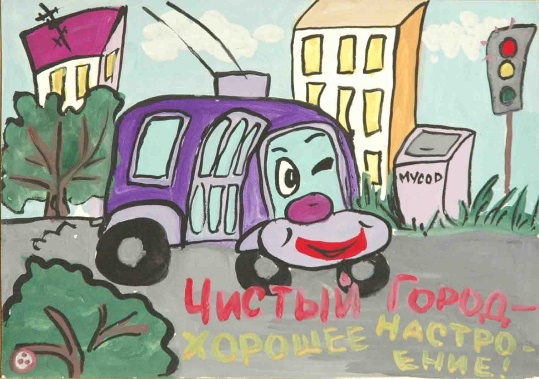 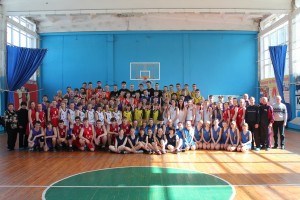 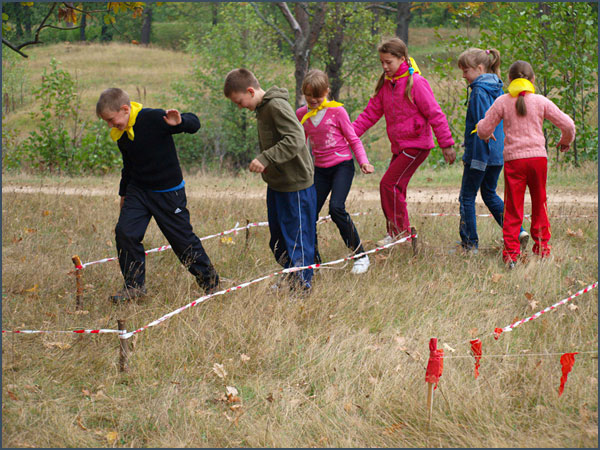 Муниципальные программы, реализуемые на территории Бодайбинского муниципального образования
7
Социальная поддержка населения Бодайбинского муниципального образования
Обеспечение безопасности населения и территории Бодайбинского муниципального образования
Муниципальные финансы
Муниципальное управление
1
2
4
Поддержка и развитие малого и среднего предпринимательства на территории Бодайбинского муниципального образования
Молодежь и поддержка физической культуры и спорта на территории Бодайбинского муниципального образования
Дорожная деятельность и транспортное обслуживание на территории Бодайбинского муниципального образования
6
5
3
Переселение граждан из ветхого и аварийного жилищного фонда Бодайбинского муниципального образования
Развитие жилищно-коммунального хозяйства на территории Бодайбинского муниципального образования
Переселение граждан из жилых помещений, расположенных в зоне БАМ, признанных непригодными для проживания, и (или) жилых помещений с высоким уровнем износа (Более 70%) на территории Бодайбинского муниципального образования
11
9
8
Комплексное благоустройство, содержание и озеленение территории Бодайбинского муниципального образования
10
Контактная информация:
Презентация подготовлена финансовым управлением Бодайбинского городского поселения
г. Бодайбо, ул. 30 лет Победы д.3
т. 8 395-61-5-19-75

Май 2018 год
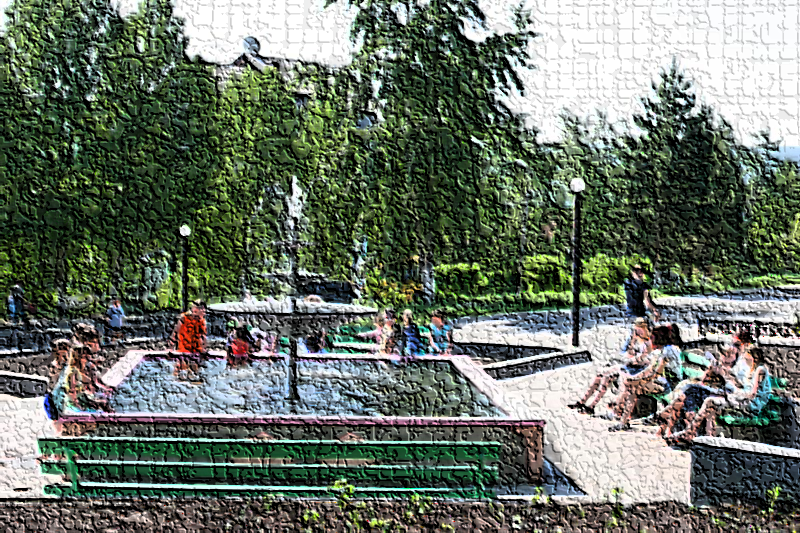 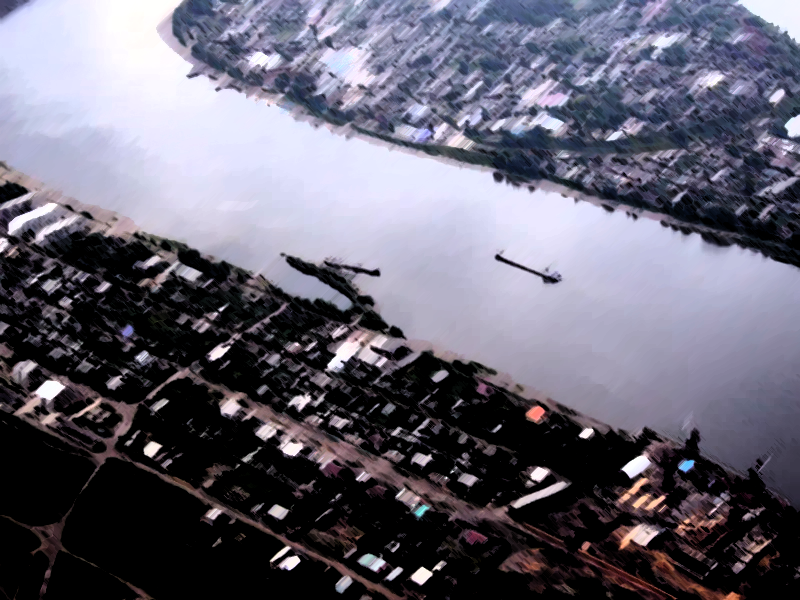 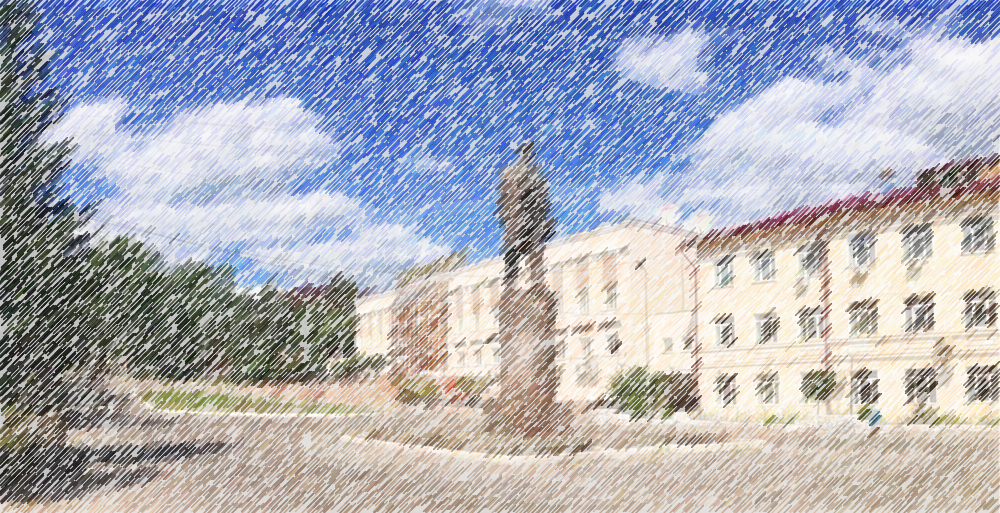